Cybercrime Thematic Review 2020
What did we do?
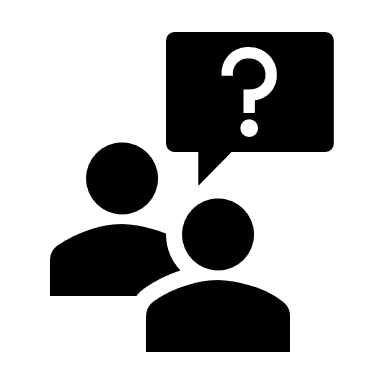 Analysis of the experiences of 40 firms we interviewed

Randomly selected from 458 reports between 2016 and 2019
Cyber Quiz
How much client money did firms report had been stolen in the first half of 2020?

a. £591,644
b. £982,781
c. £1.8m
d. £2.5m
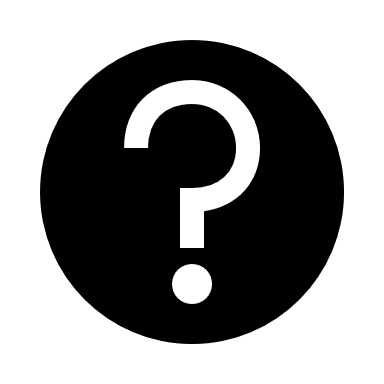 Cyber Quiz
How much client money did firms report had been stolen in the first half of 2020?

a. £591,644
b. £982,781
c. £1.8m
d. £2.5m
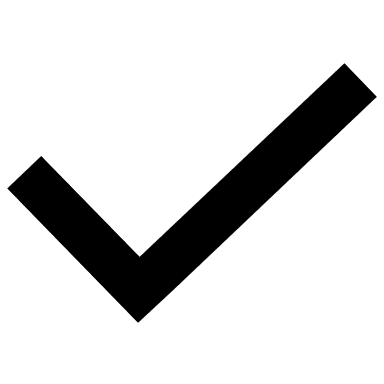 Types of attack
Email modification most common attack
26% of attacks targeted clients
Large firms targeted hundreds of times
Opportunist and targeted
Conveyancing transactions most targeted but not the only area
60% of firms felt their biggest risk linked to staff behaviors
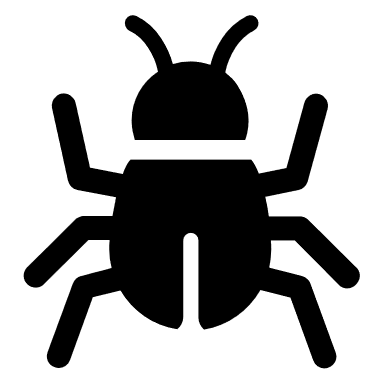 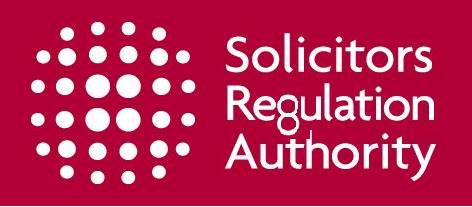 Case study
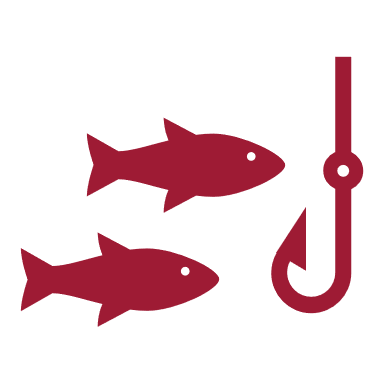 Type of attack: Vishing

Tactic: Psychological Manipulation

Funds transferred: £1.2m
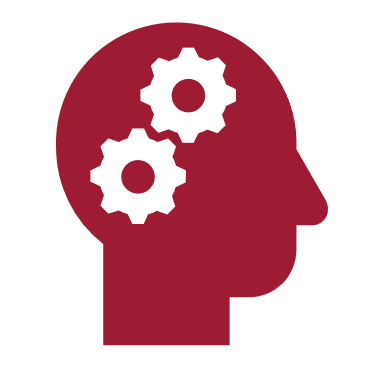 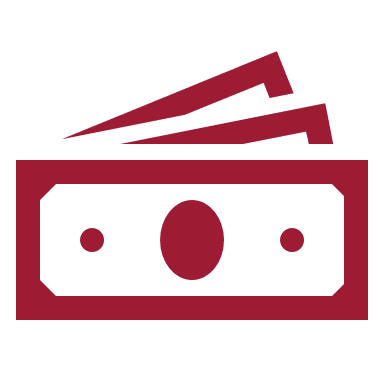 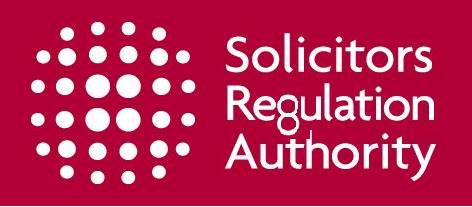 Impact
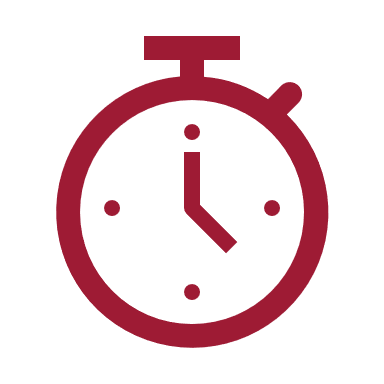 £1.2m shortage and client matters halted

SRA Investigation

Policy excess charge – £2.5k
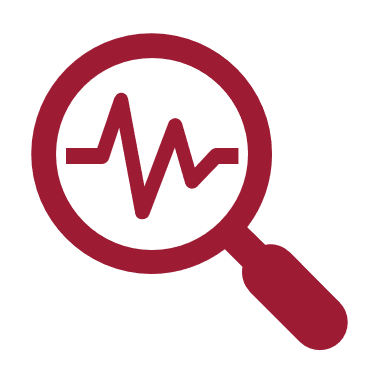 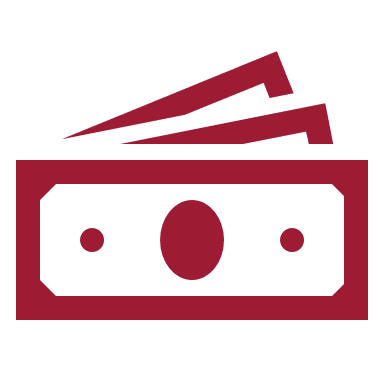 The immediate impact of attacks
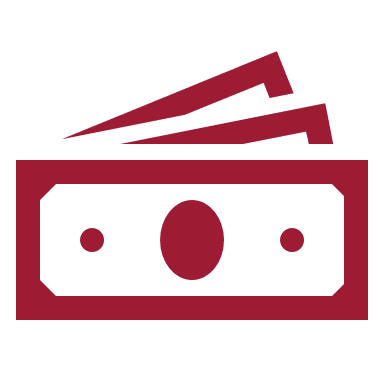 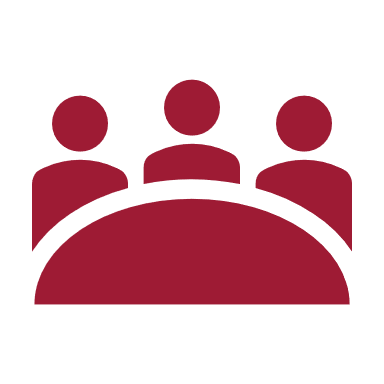 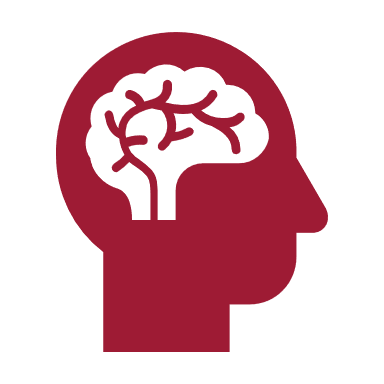 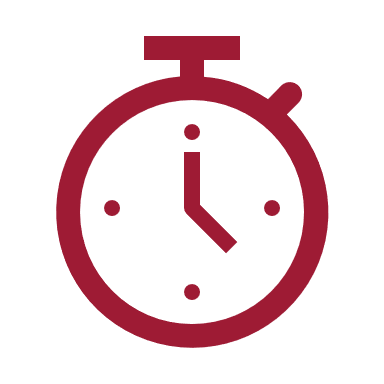 Loss of 4m client money
 at 23 firms
Disruption, excess costs, time and effort
Reputational damage and emotional impact
394K paid directly by firms to replace client money
Mitigation: Policies and Processes
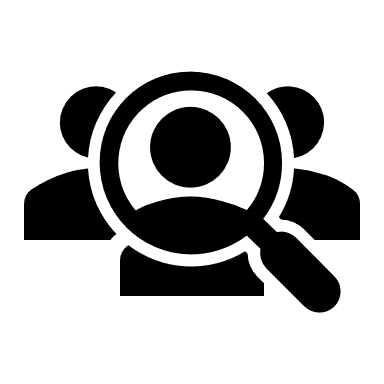 Good Practice 

30% had specific cyber insurance
5  with Cyber Essentials Plus accreditation had good policies
15 escalated concerns to senior managers
5 had a specific cyber budget
Most had good banking details procedures
Mitigation: Policies and Processes
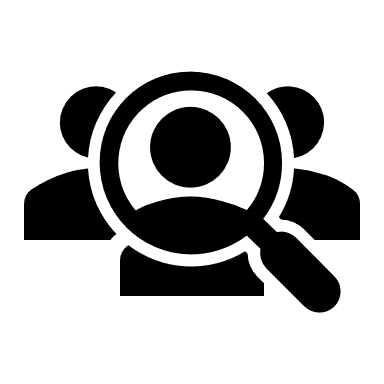 Poor Practice 

60% did not keep an incident log
25% had inadequate policies
20% had never provided cyber training
20% without a policy on removeable media
One firm’s PII did not cover client losses from cybercrime
Mitigation: Controls
Good Practice

Two factor authentication used by most
Most firms used accounts and permissions
50% protect & delete equipment remotely
All systems password controlled and  most used software to change regularly
Clear reporting lines and IT support
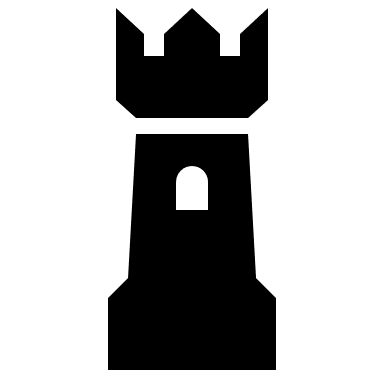 Mitigation: Controls
Poor Practice

25% did not encrypt laptops/mobile devices
Two firms exposed to attacks by IT providers
60% accepted data sticks from 1/3 parties
47% did not have a systems inventory
37% operating systems almost outdated
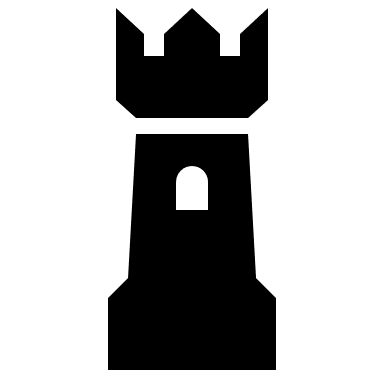 Mitigation: A Human Firewall
A supportive ‘no blame’ business culture 

Reward and motivate staff

Regular training (free!)

Encourage staff to regularly scrutinise emails 

Oversight and clear reporting lines
Your Obligations:
Rule 6.1 Solicitors Accounts Rules: 
Repay client money
immediately
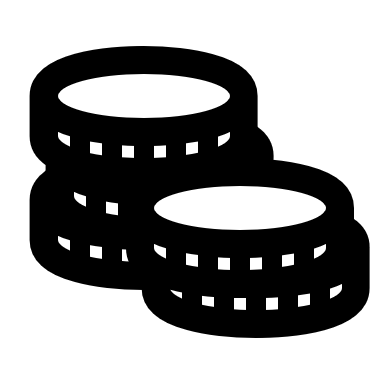 Your Obligations
5.2 & 2.9 
Standards and Regulations
Monitor risks, safeguard funds and assets
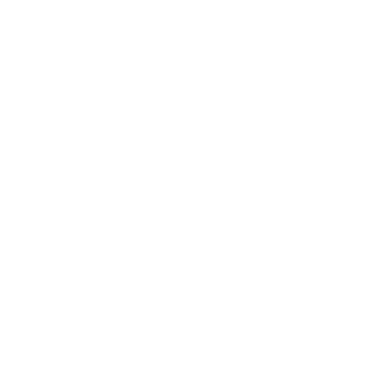 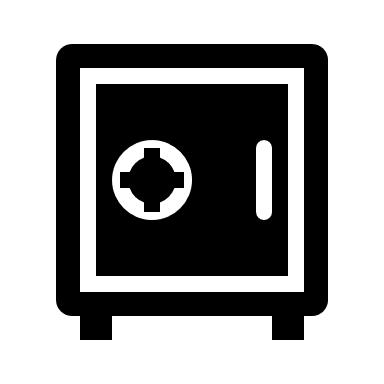 Reporting Obligations
Know your 
reporting requirements:
The SRA and ICO
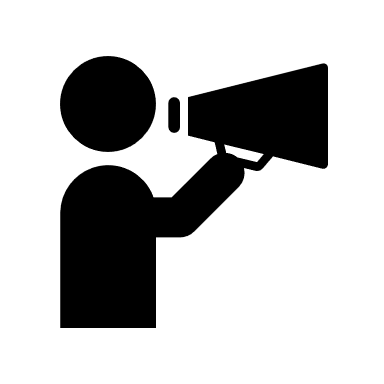 [Speaker Notes: Finally The first point to highlight is that we know that the volume of attempted cybercrime attacks is far higher than the c150 per year that are reported to us.  

Only 70% of the firms we visited had reported all successful cyber incidents to us and many confirmed they did not adequately record them. Our Enforcement Strategy sets out our expectation that firms report attacks, even if there are no concerns about personal conduct or systems. 

Your firm’s COLP should report a successful attack to us - even if client money was not taken or if you have repaid the money. 

Also while it is not a requirement – if you are subject to an attack that is particularly novel, sophisticated or interesting - let us know about  even if it failed as this information could help us to support other firms with scam alerts for example. 

Remember too that firms should report any personal data breaches caused by a cyber security incident to the (ICO) within 72 hours of becoming aware of the breach.  

Think about your own policies do you have protocols that determine when you report cyber incidents to the SRA, ICO, Action Fraud and the NCSC, depending on their seriousness?


Make sure that you have policies and protocols that determine when you report these incidents to the SRA, ICO, Action Fraud and the NCSC, depending on their seriousness.
 
Client Money
 
We have warned that client money is at risk if your firm is subject to a cyber-attack and email modification fraud is a common method of diverting client funds to fraudsters. 

The SRA Account Rules requires firms to immediately pay into the account or replace any money that has been improperly withdrawn from the client account. Firms should also report this loss to the SRA. 

(Rule 6.1 SRA Account Rules 2019)

And  finally I hope that today’s session has inspired you to reflect on your own cyber security – whether at your firm and even at home and also of course to read our report. We have also produced a toolkit with more real life cases and a check list home or read our report and the practical toolkit that can help you to think 

would like to leave you with one last thought– no cybersecurity system is infallible and people are therefore both a risk and a key line of defence – has your firm got the balance right?]
Five steps to manage cyber risks
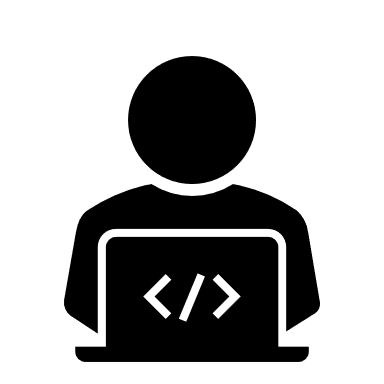 Further reading:
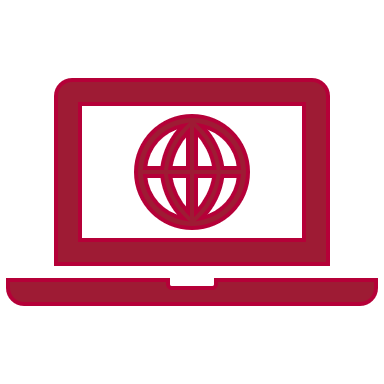 SRA Cybercrime Thematic Review: 
www.sra.org.uk/sra/how-we-work/reports/cyber-security/
Cyber Essentials Scheme
www.itgovernance.co.uk/cyber-essentials-scheme
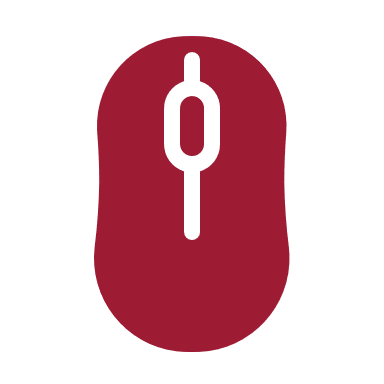 SRA guidance and materials
www.sra.org.uk/solicitors/guidance/cybercrime
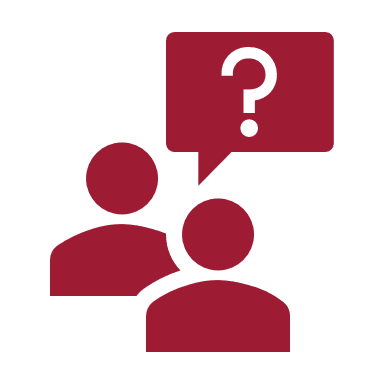